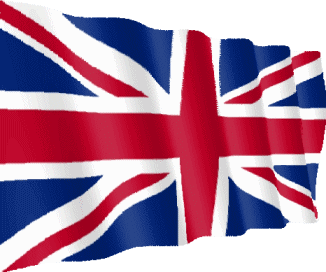 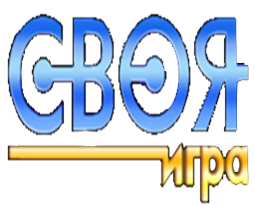 Grammar
10
20
30
40
50
Holidays
10
40
20
30
50
40
Vocabulary
10
20
30
50
50
20
30
40
Around the world
10
50
40
Rebus
10
30
20
Grammar
10
Name 3 forms of these irregular verbs:
give
come
have
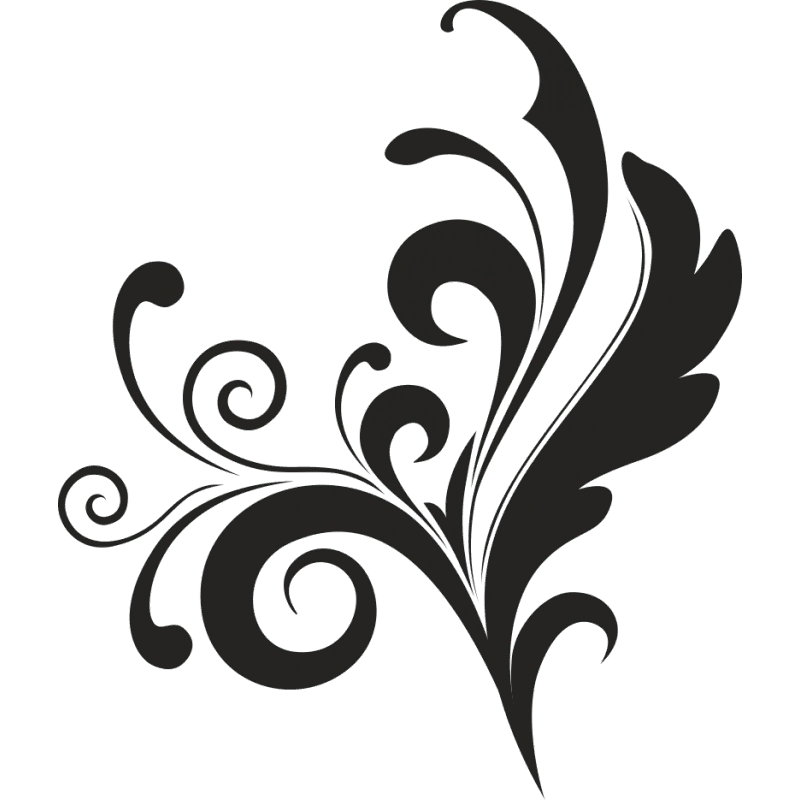 Grammar
10
give-gave-given
 come-came-come
 have - had - had
Grammar
20
Choose the correct answer
 (Present Simple or Past Simple)

1. He (drink)___coffee every day.
a) drinks   b) drank

2. He (drink)___coffee last week.
a) drinks   b) drank
Grammar
20
1. He drinks coffee every day.

2. He drank coffee last week.
Grammar
30
Choose the correct answer 
(Present Simple or Present Continuous)

1) Listen! The birds ... (sing).
a) sing  b) are singing  c) is singing
2) Diana ususally ...(cook) dinner for us.
a) cook    b) cooks    c) is cooking
Grammar
30
1)Listen! The birds are singing.

2) Diana ususally cooks dinner for us.
40
Grammar
40
Choose the correct form of adjective

Jane is (smart) ...  than other pupils in her class.
smarter
smartest
the smartest
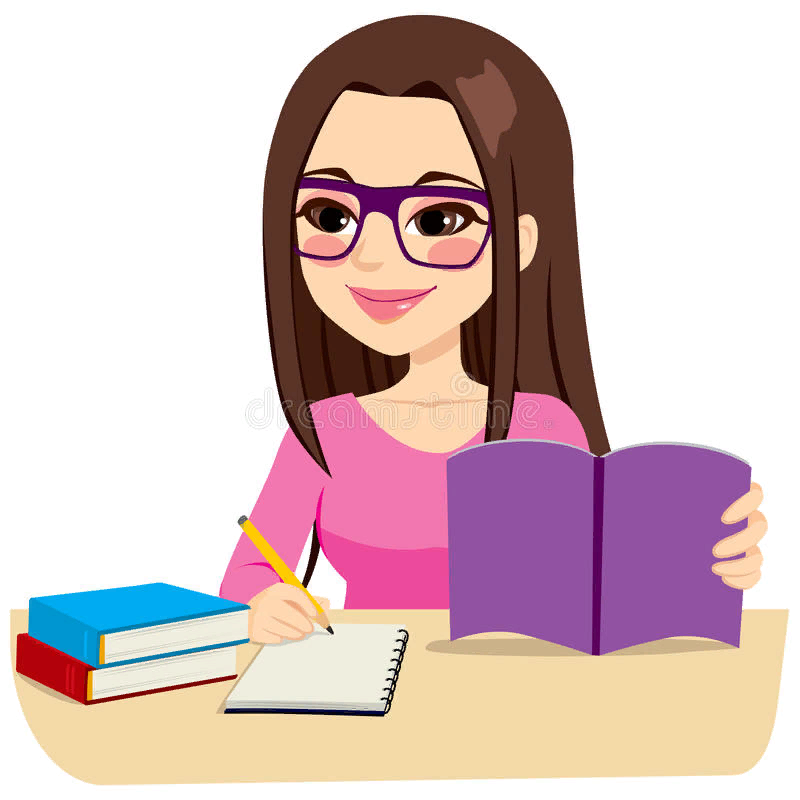 Grammar
40
Jane is  smarter than other pupils in her class.
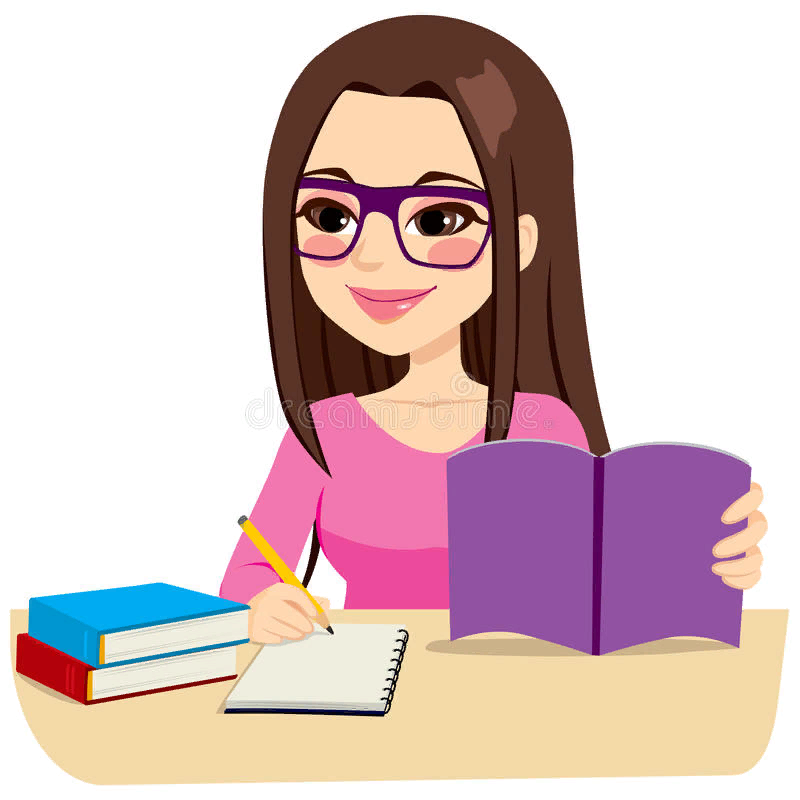 Grammar
50
Choose the correct answer
1) Let’s go to the cinema together. - I’m sorry, 
I  ...
  a) mustn’t     b) can’t    
2)  ...  tell me what time it is?

     a) Can you   b) Must you
Grammar
50
1. Let’s go to the cinema together. - I’m sorry, I  can’t
2. Can you tell me what time it is?
Holidays
10
Choose the noun which is not connected with Christmas decorations.
Lights, ornaments, freckles, stocking.
Holidays
10
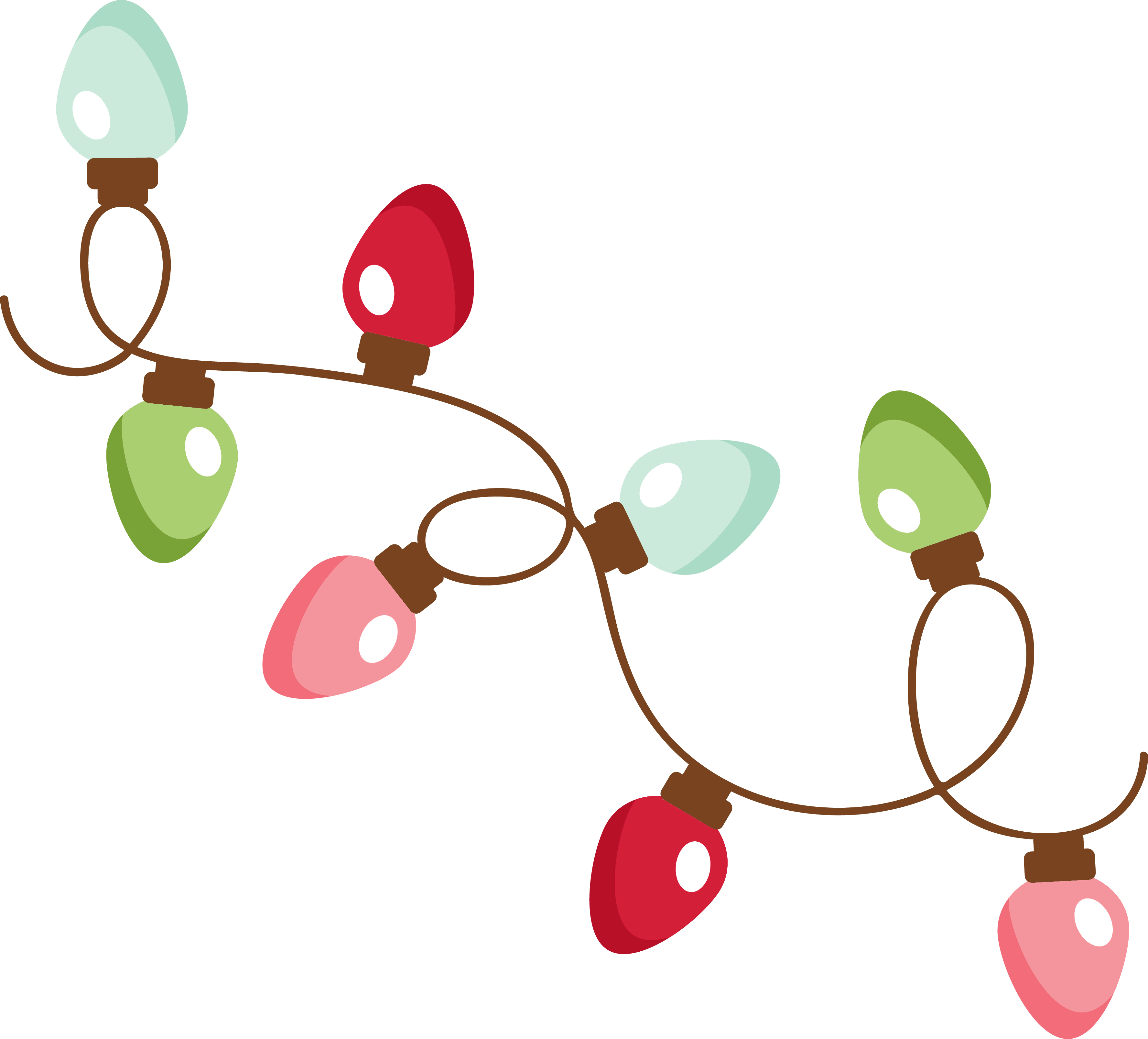 Freckles – 
веснушки
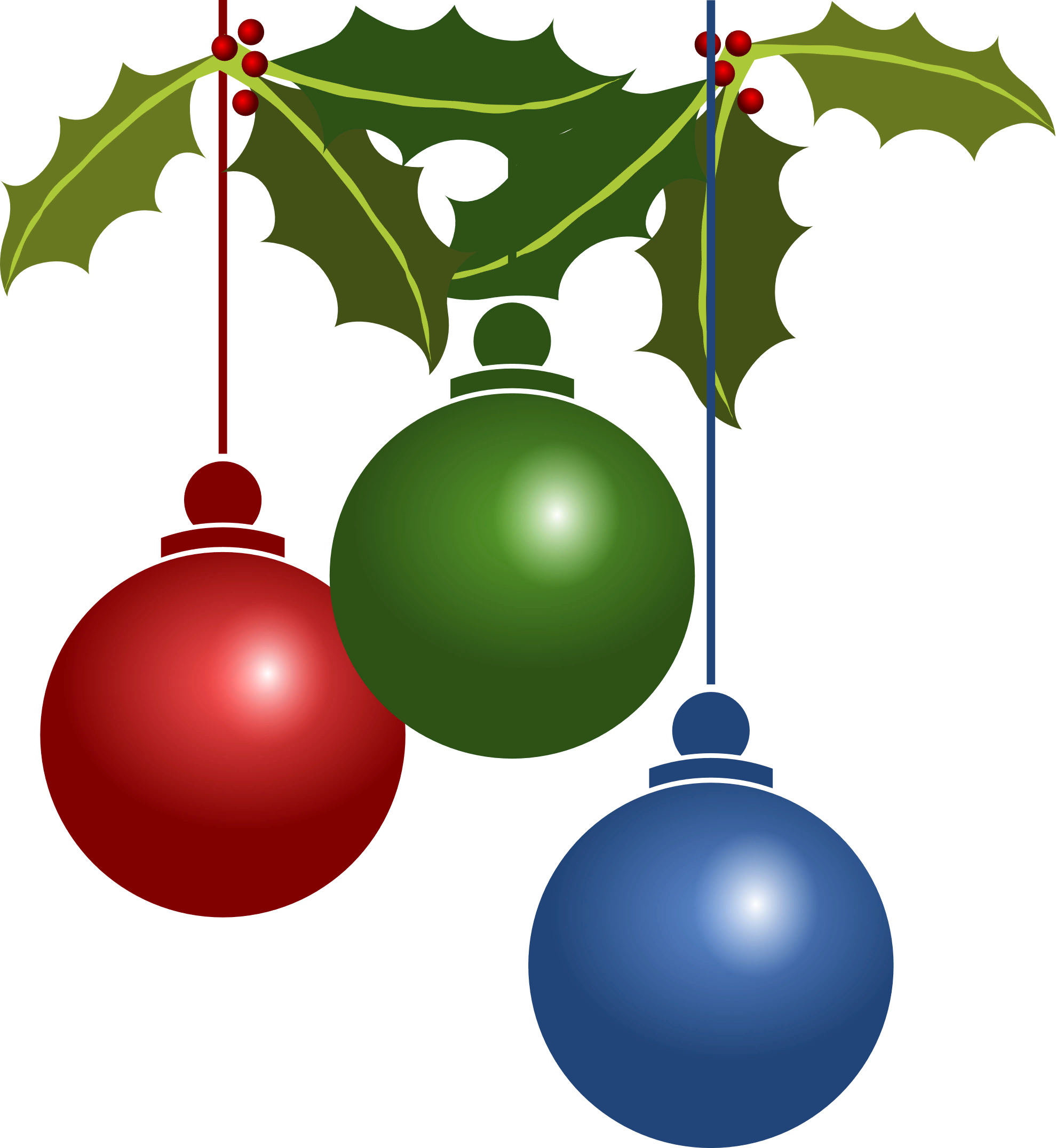 lights
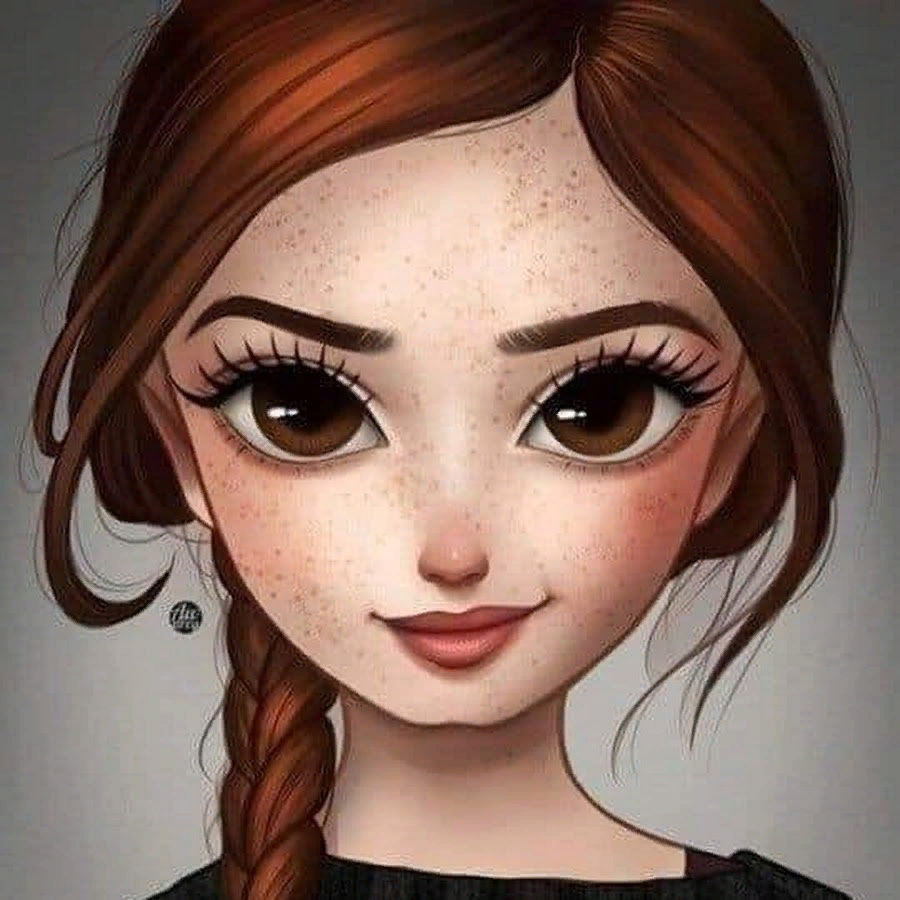 ornaments
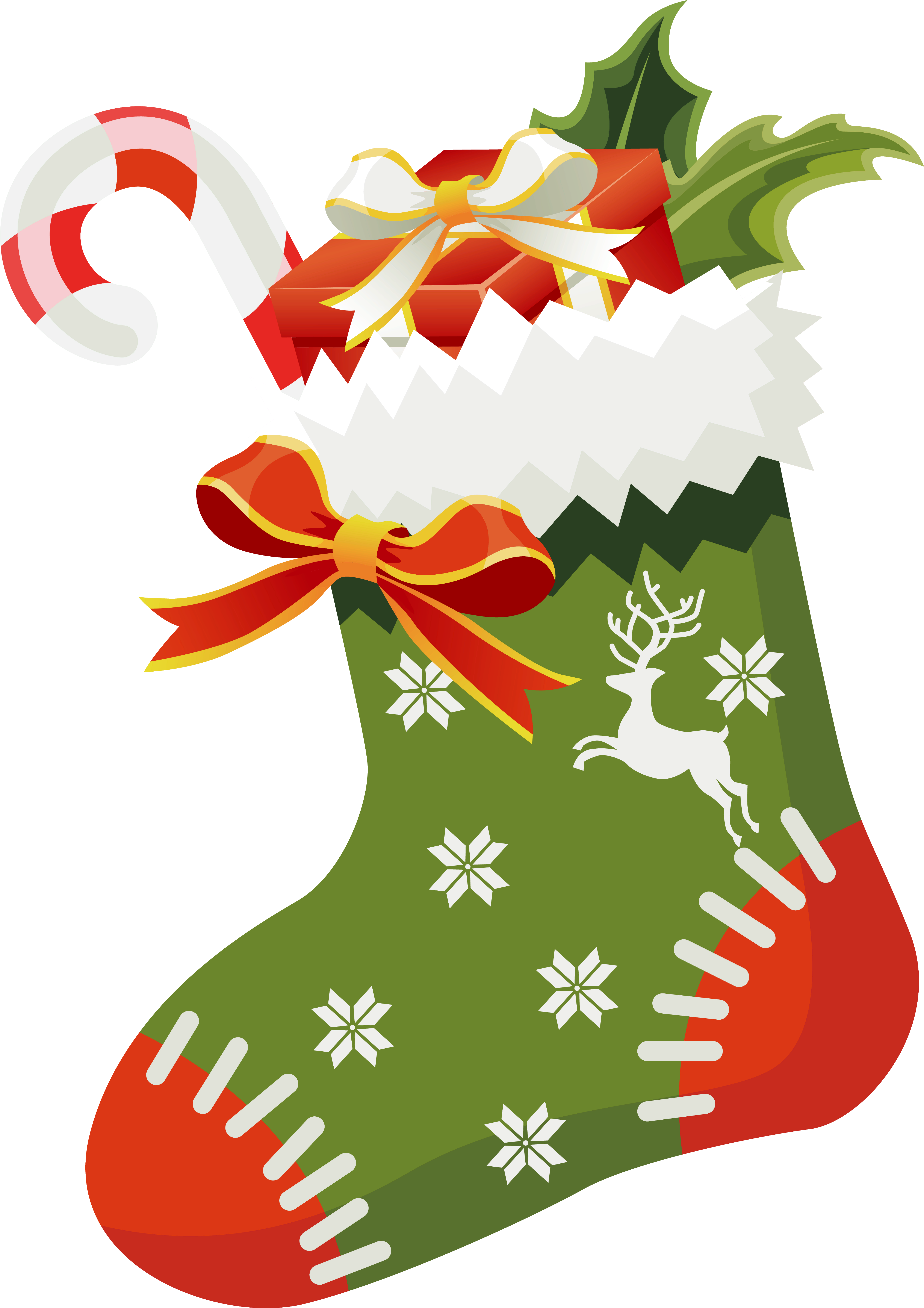 stocking
Holidays
20
It is a global day celebrating the social, economic, cultural, and political achievements of women.
Holidays
20
International 
Women's Day
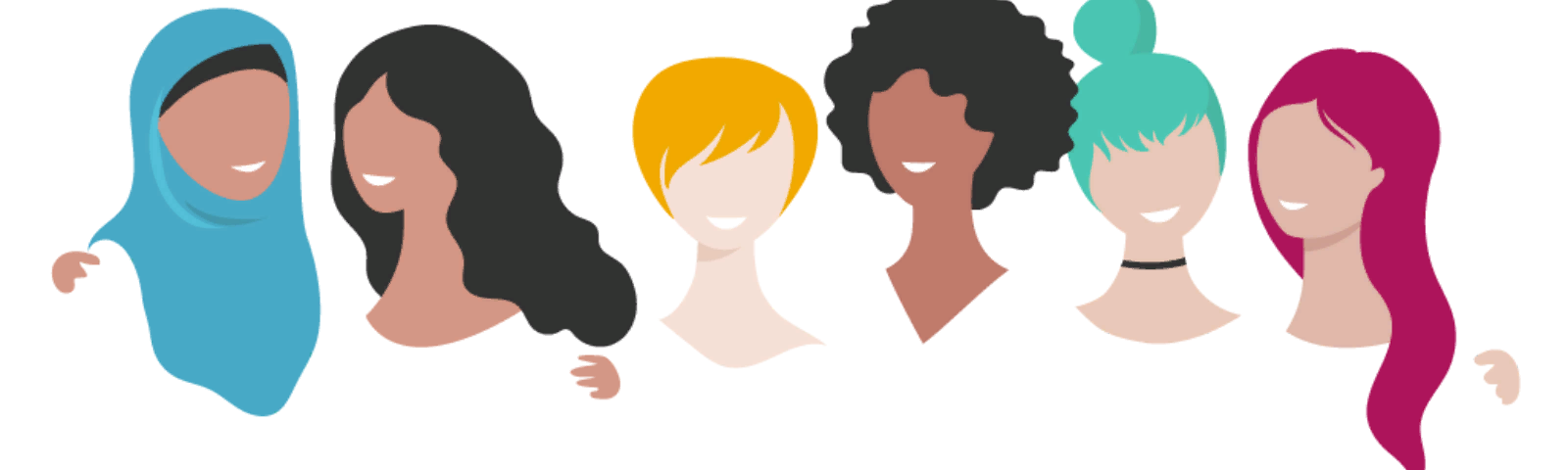 30
Holidays
30
It is a day of joy and celebration to commemorate that Jesus Christ is risen, according to Christian belief. People usually dye eggs and bake special cakes.
Holidays
30
Easter
Holidays
40
This holiday is common for couples to express the love exchanging gifts and going out for dinner together. It is usually celebrated with red roses, bouquets of flowers, chocolates, teddy bears and some special cards.
Holidays
40
St. Valentine’s Day
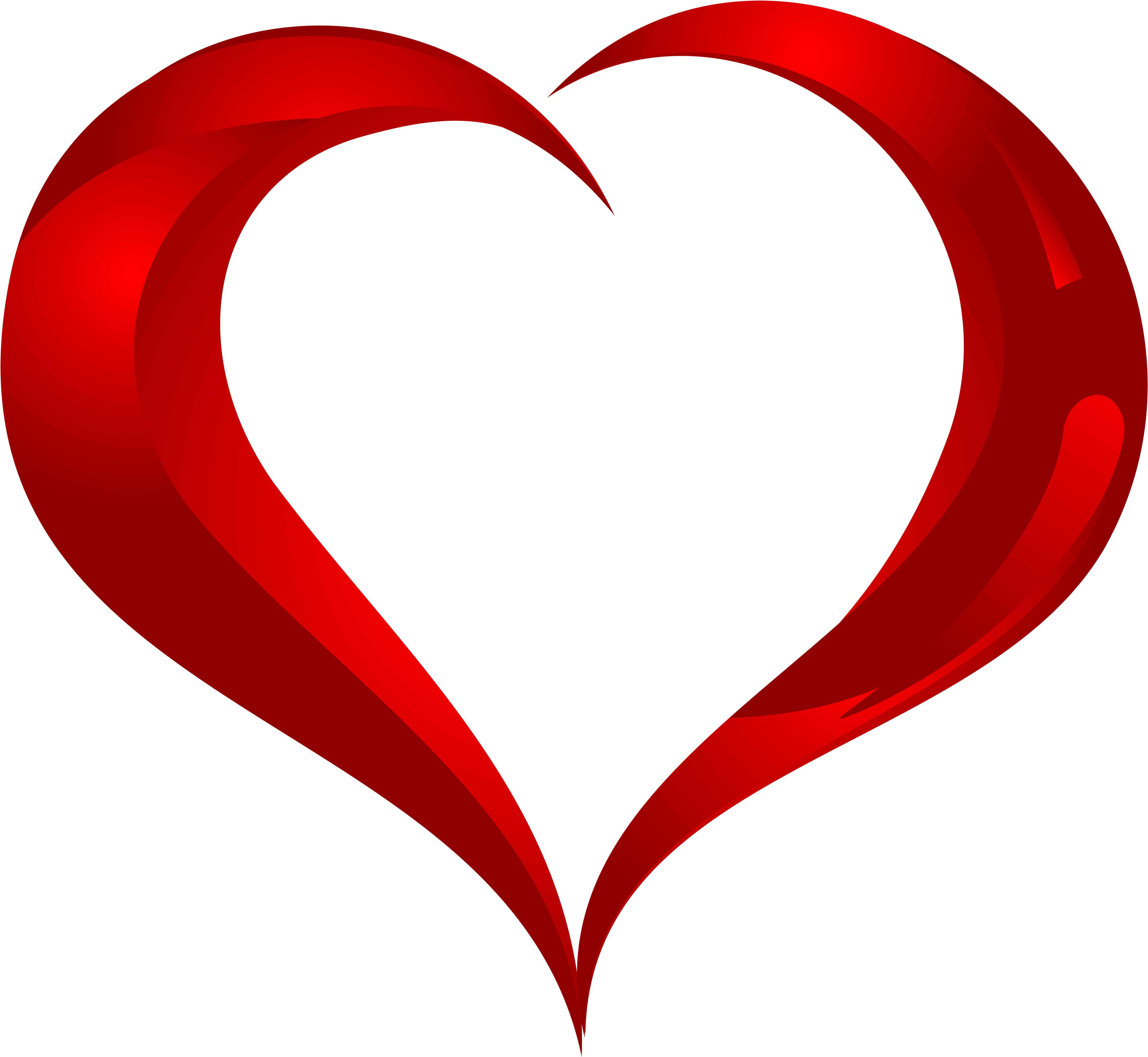 Holidays
50
The tradition of celebrating this holiday originated with the ancient Celtic festival of Samhain, when people would light bonfires and wear costumes to ward off ghosts.
Holidays
50
Halloween
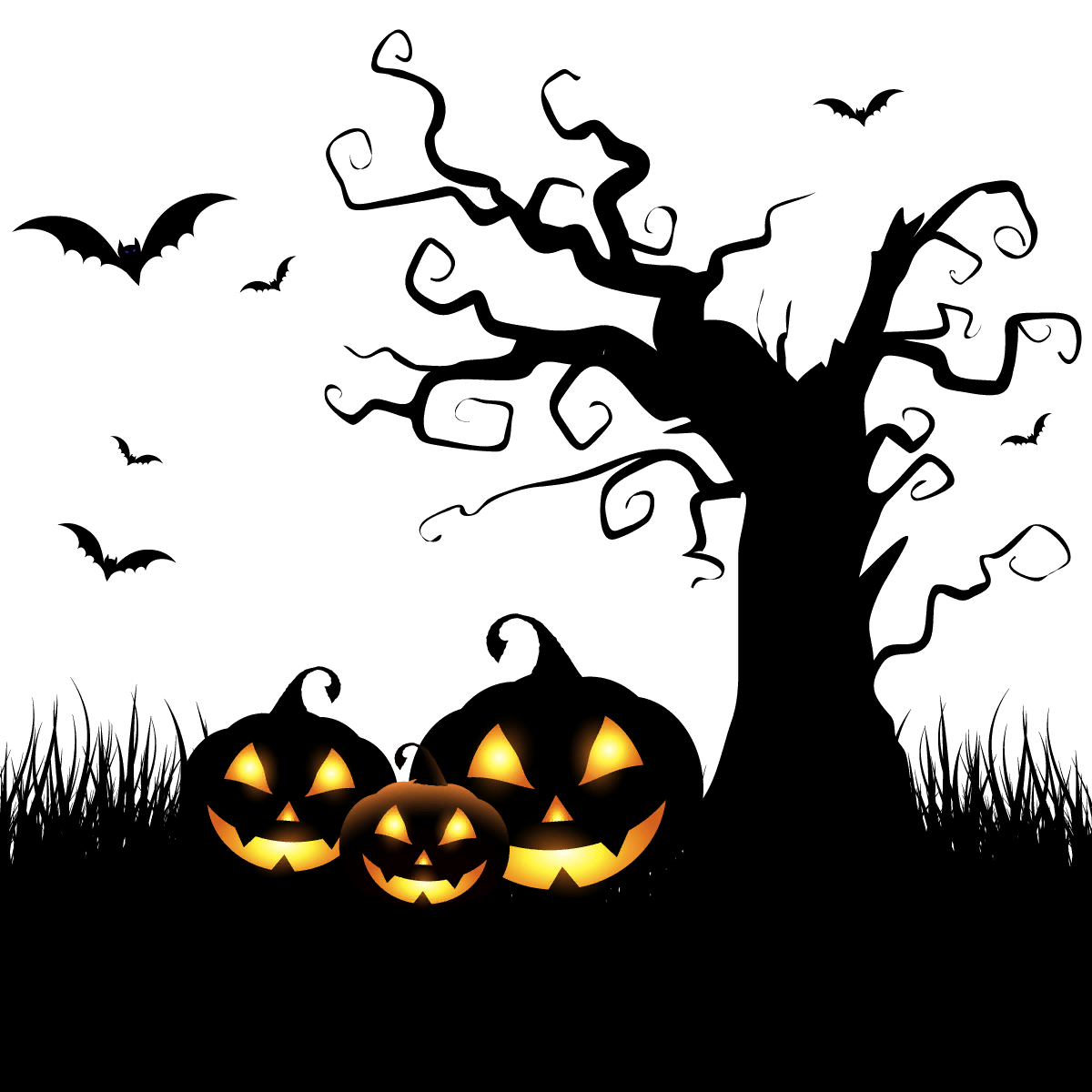 Vocabulary
10
Find the mistake and name the word correctly .

Cluod, frost, wind, storm
Vocabulary
10
cluod - cloud
Vocabulary
20
Find the odd word in each line.
1) Usual, typical, scary.
2) Sheep, duck, camel.
3) Tram, train, crossing.
Vocabulary
20
1) Usual, typical, scary. 
2) Sheep, duck, camel.
3) Tram, train, crossing.
Vocabulary
30
Transform the verb into a noun.
write (писать)-___ (писатель)

2)   cycle (ездить на велосипеде)- ____ (велосипедист)
Vocabulary
30
write (писать) - writer (писатель)

2)  cycle (ездить на велосипеде)- cyclist (велосипедист)
Vocabulary
40
Match antonyms:

early
cheap
heavy
expensive
late
c)   light
Vocabulary
40
early -   b) late
cheap - a) expensive
heavy - c) light
50
Vocabulary
50
Put the letters in order to make 
the nouns

atelb
geroan
umesum
Vocabulary
50
atelb - table
geroan - orange
umesum - museum
10
Around the world
10
Name the nationalities of these countries.
1) Britain-___
2) China-___
3) Russia-___
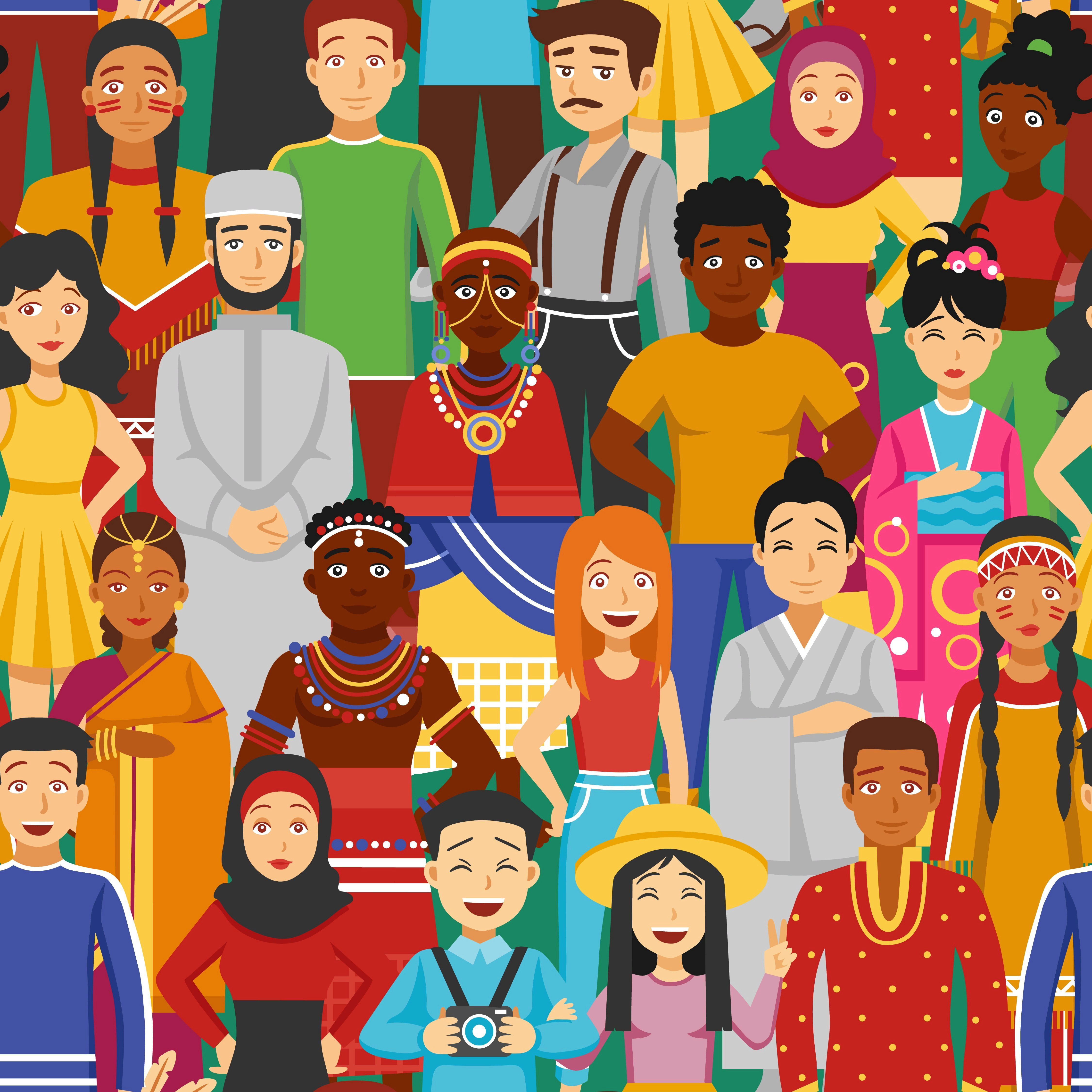 Around the world
10
1) Britain - British
2) China - Chinese
3) Russia -Russian
Around the world
20
Match the writers to their works.
Sir Arthur Conan
 Doyle
2) R. Kipling 
3) Joanne Rowling
a) Mowgli

b)Sherlock Holmes

c)  Harry Potter
Around the world
20
Sir Arthur Conan Doyle - Sherlock Holmes
2) R. Kipling  - Mowgli
3) Joanne Rowling - Harry Potter
Around the world
30
Choose the map of the UK
a)                b)               c)
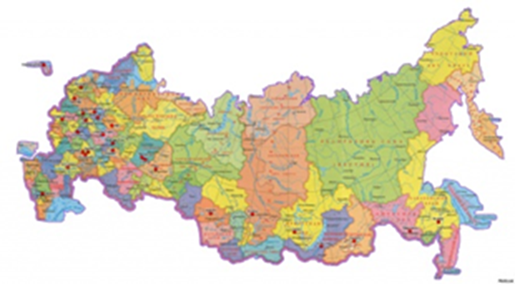 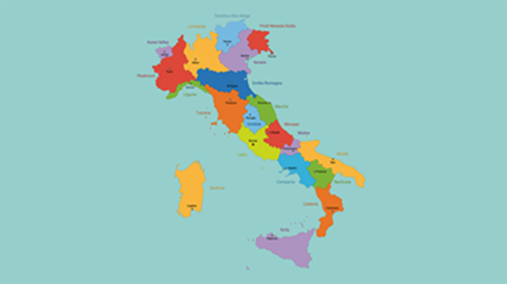 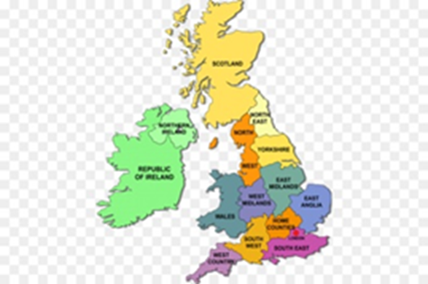 Around the world
30
c) The UK
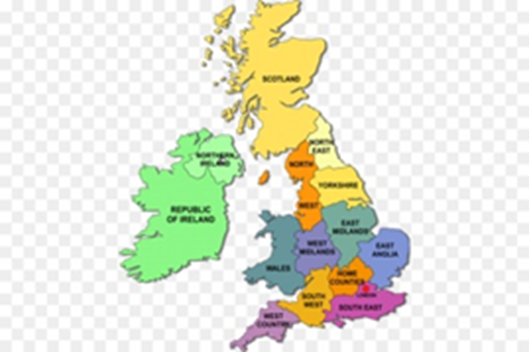 Around the world
40
Mexico is situated in the continent…
a) South America
b) North America
c) Africa
Around the world
40
Mexico is situated in the continent North America
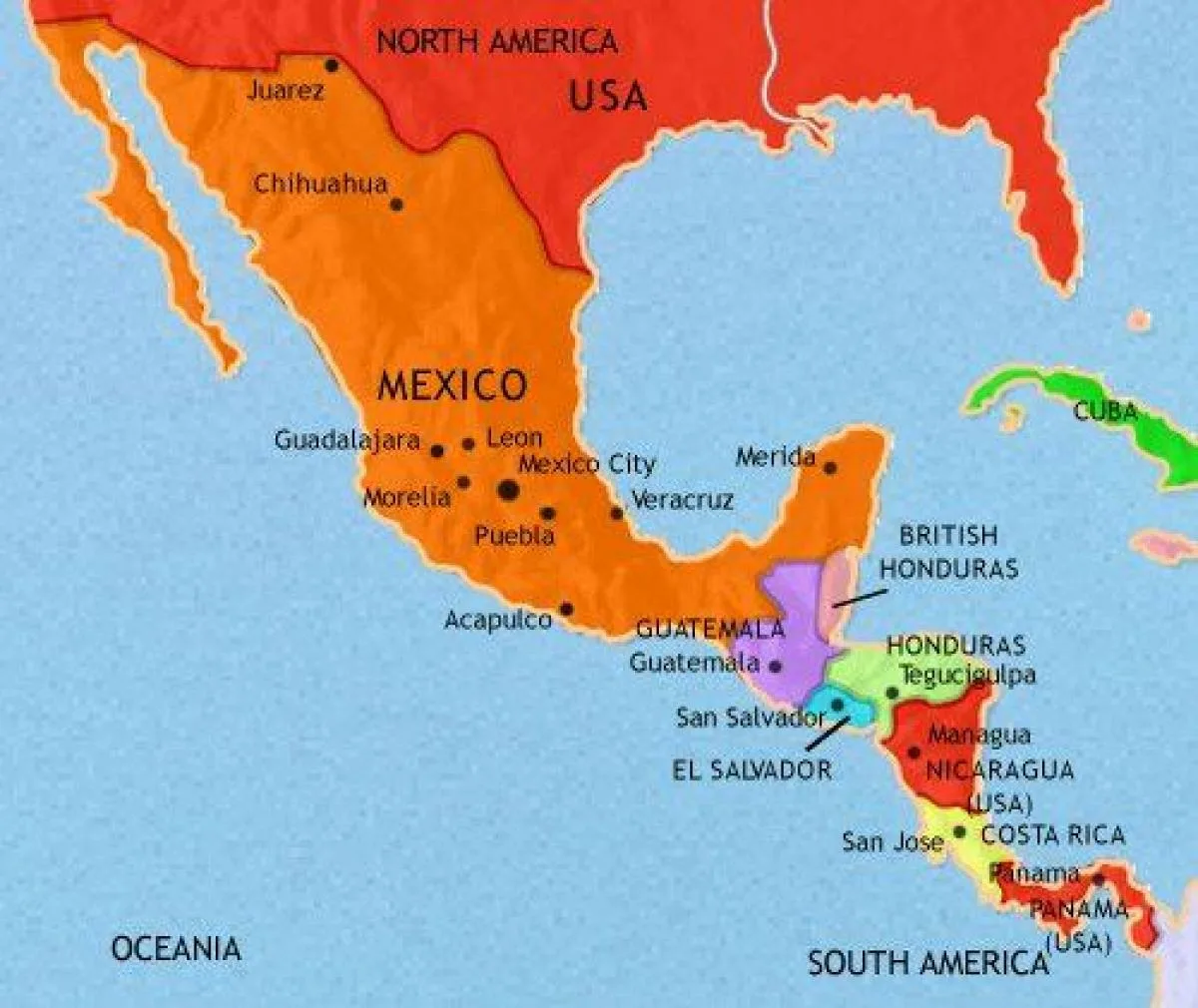 Around the world
50
The highest mountain in Great Britain is______
a) Everest   
b) Ben Nevis
c) Himalayas
Around the world
50
The highest mountain in Great Britain is Ben Nevis
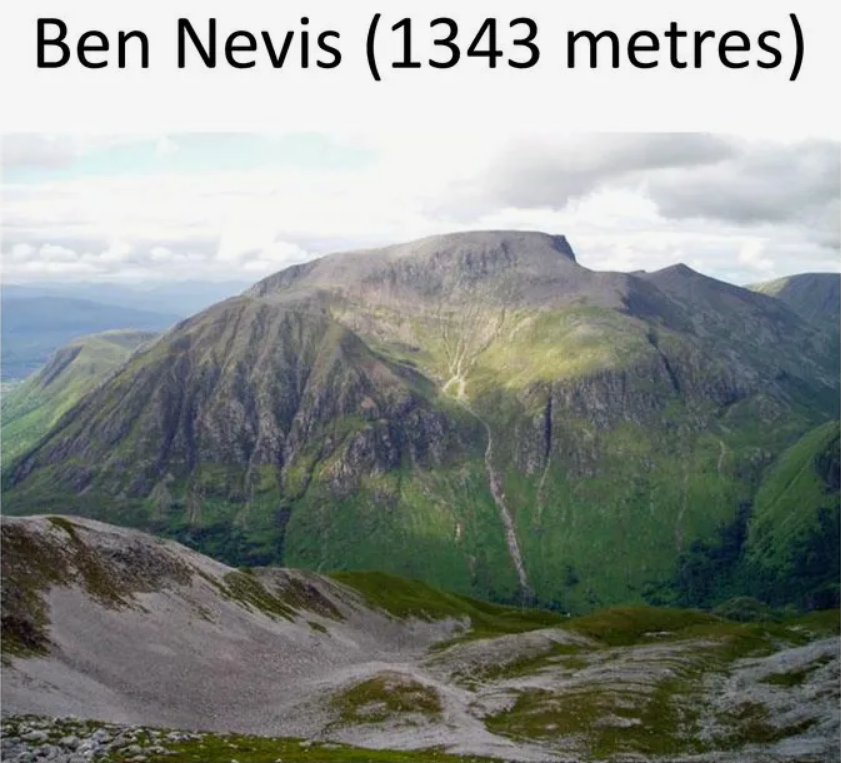 Rebus
10
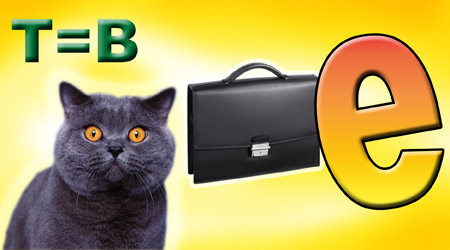 Rebus
10
CABBAGE
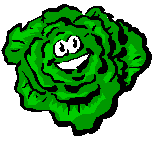 20
Rebus
20
Rebus
20
MONKEY
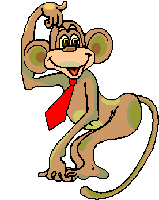 Rebus
30
Rebus
30
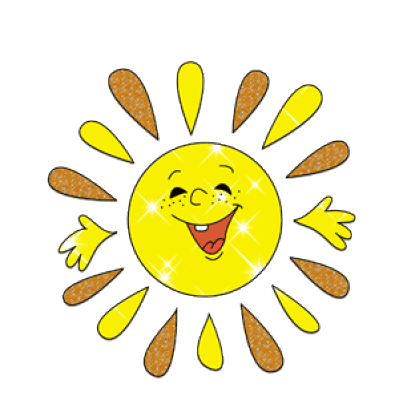 SUMMER
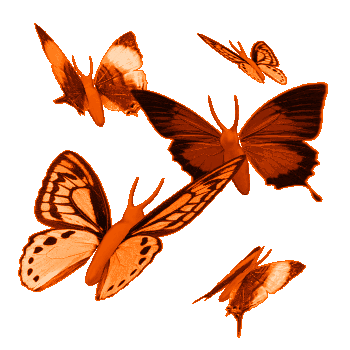 Rebus
40
Rebus
40
PARENT
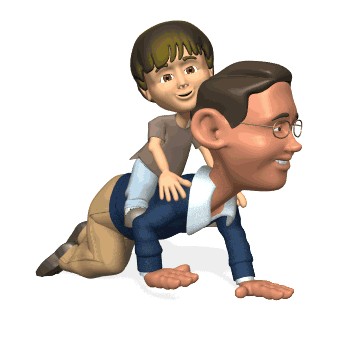 Rebus
50
Rebus
50
TEACHER
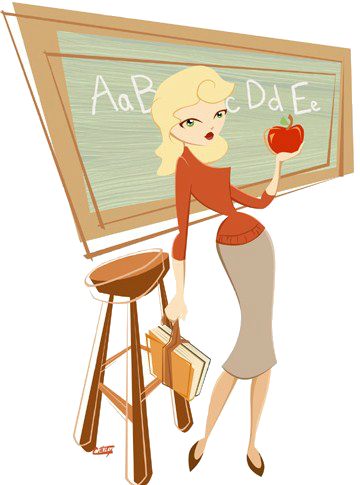